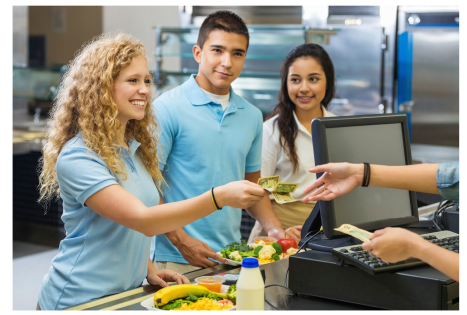 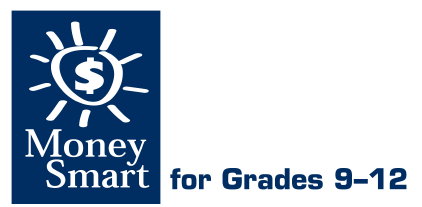 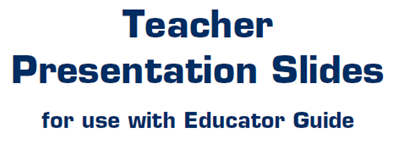 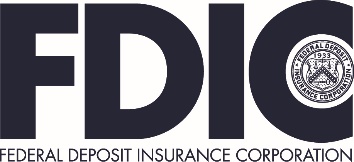 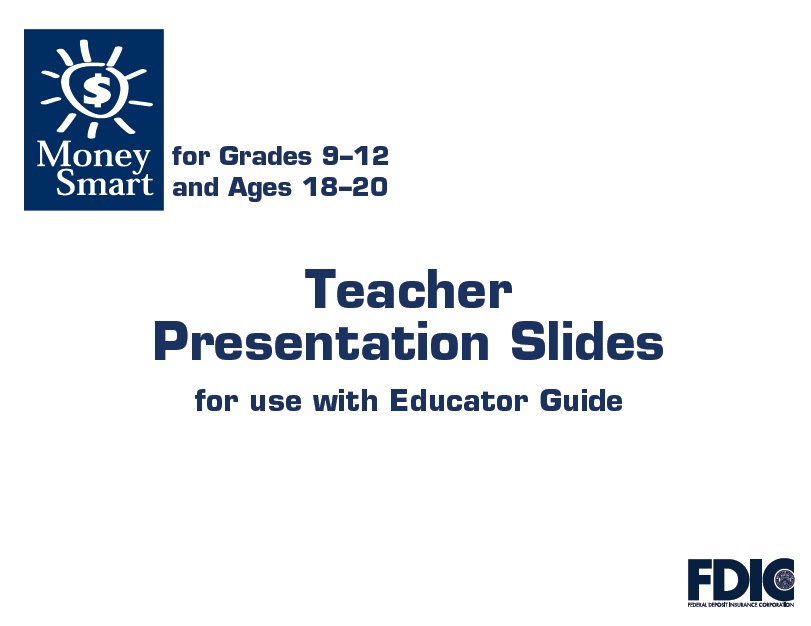 LEVEL 4, LESSON 4
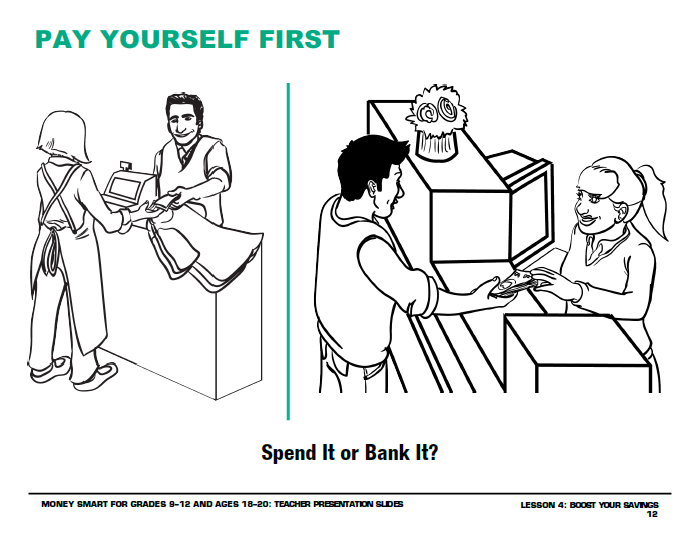 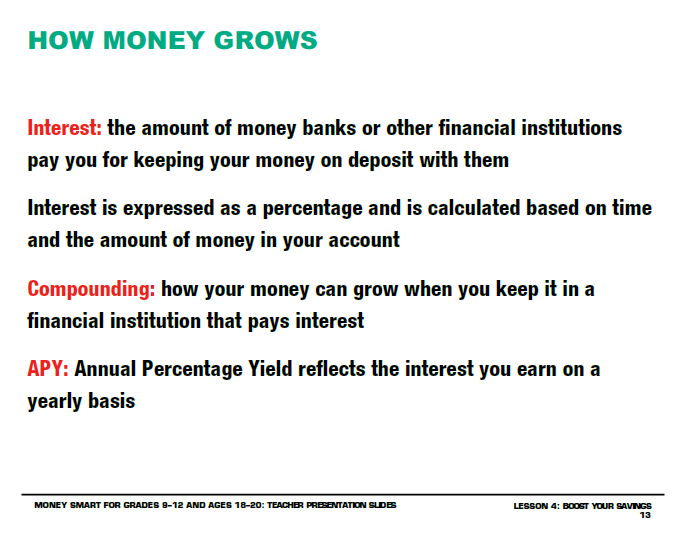 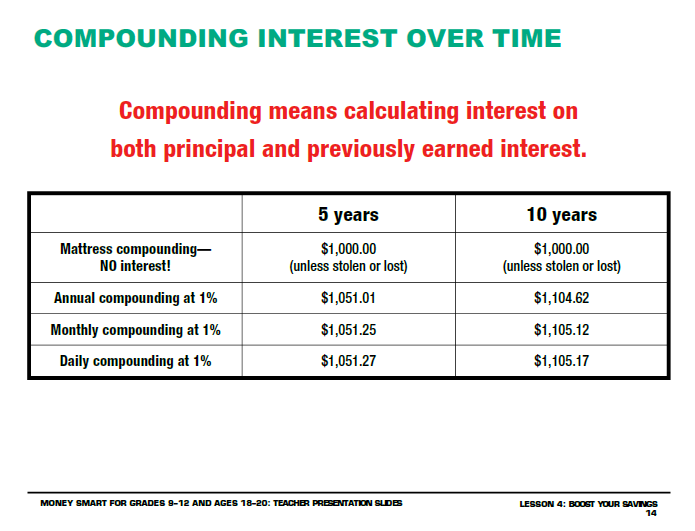 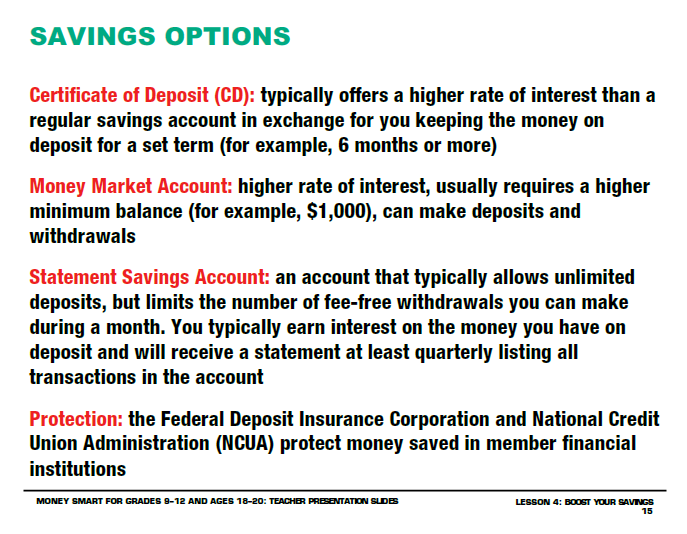